What can you remember about autobiographies(you wrote them in Autumn all about yourselves)?
Today, you will be creating a biography.

What do you think will be different between an autobiography and a biography?
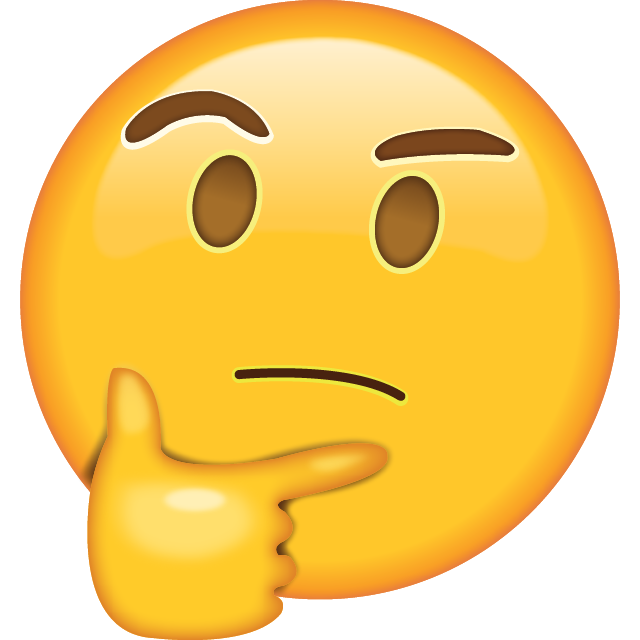 What is a biography?
An account of someone’s life written by someone else.
What is the purpose of a biography?
To inform you/give information about somebody’s life. It gives detailed information about their life, with facts, stories and often their greatest achievements.
[Speaker Notes: Why? What is the purpose/job of an biography?]
Features of a biography
Formal language is used.
Experiences are described in detail and are anecdotal (story like to engage the reader) – they are not lists!
Specific people’s names and dates are included. 
The biography is written in the past tense, using the third person.
Time connectives / fronted adverbials. 
A range of sentence structures.

Structure:
Opening statement introduces the subject and explains why he/she is known.
Significant events are ordered chronologically.
Closing statement explains how this person will be remembered.
Time connectives / fronted adverbials word and phrase bank
Your task
Using your knowledge you have acquired from your non-core learning this week, create your own biography for Leonardo Da Vinci.
How this is presented is entirely up to you but it must have a clear structure (heading, paragraphs etc). Think carefully about your sub-headings etc.
Suggested structure – opening paragraph, main event, main event, conclusion.
It must include the features identified on slide 2 (try to include some of our year 5 techniques we learnt before we broke up).
Refer back to the non-core slides to help you 
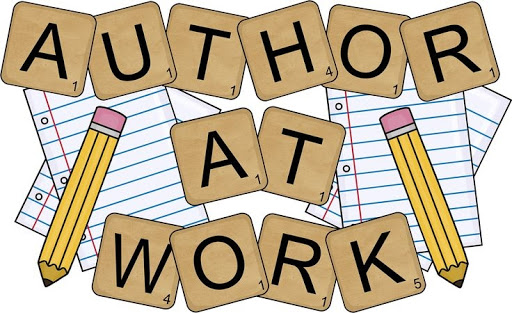 [Speaker Notes: This is not expected to be pages of writing – encourage children to choose 2 main events of Da Vinci’s life which can make up their main paragraphs.
Children were taught to use … in replacement of where a paragraph would go when creating their autobiographies in Autumn.]
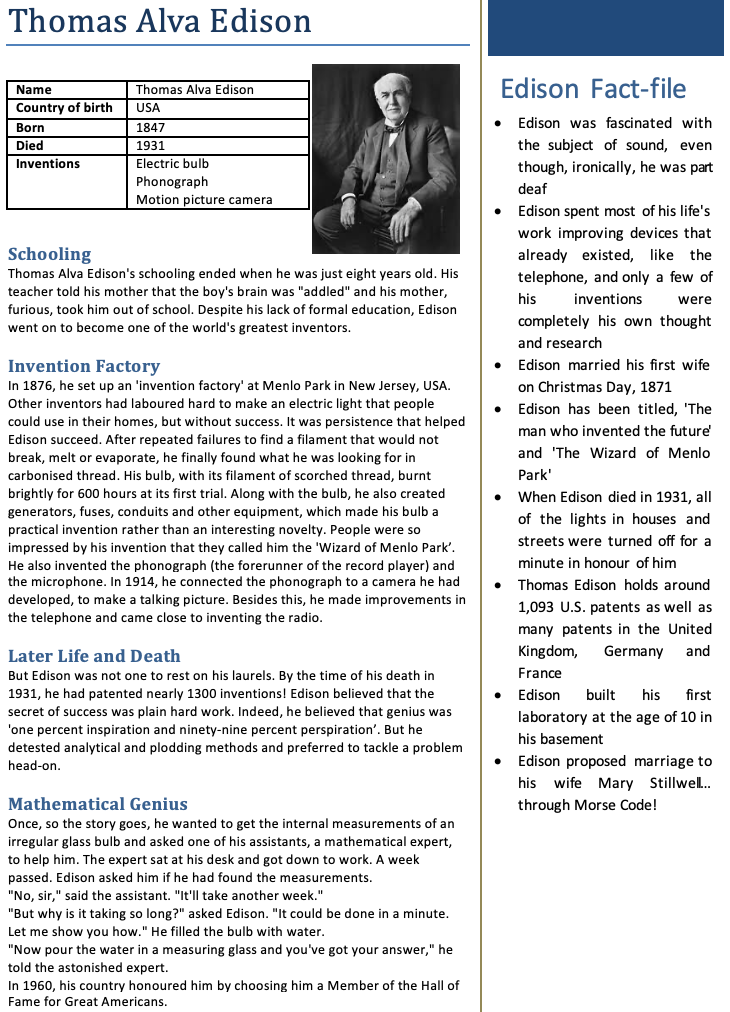 What features can you identify on this example of Thomas Edison?
[Speaker Notes: An example of how it could be presented based on Thomas Edison. The fact file box at the top could be replaced with an introductory paragraph.]
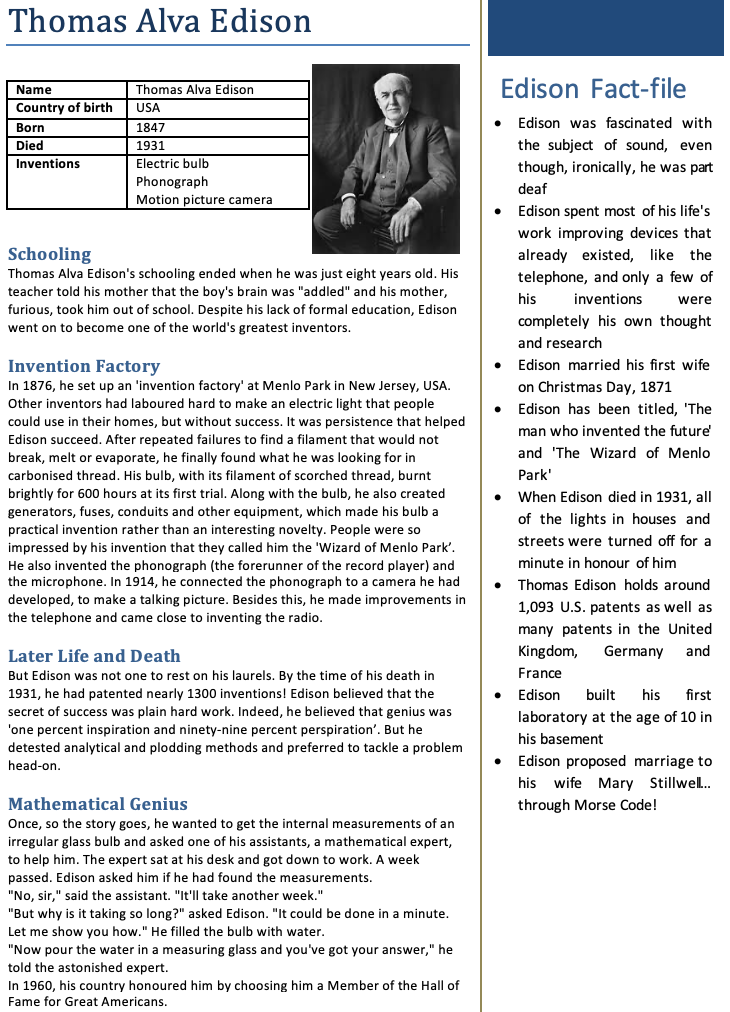 Headline
Picture/  diagram
Introductory facts – you could make yours better by writing a short paragraph.
Fact file
Bullet points to add any additional facts or points that have not been explored in the main paragraphs
Sub-heading
Paragraphs
Fronted adverbials
Parenthesis
[Speaker Notes: An example of how it could be presented based on Thomas Edison. The fact file box at the top could be replaced with an introductory paragraph.
Just a few key features highlighted.]